CeC PoP Experiment
December 7, 2021
Start of the Electron Beam Operation
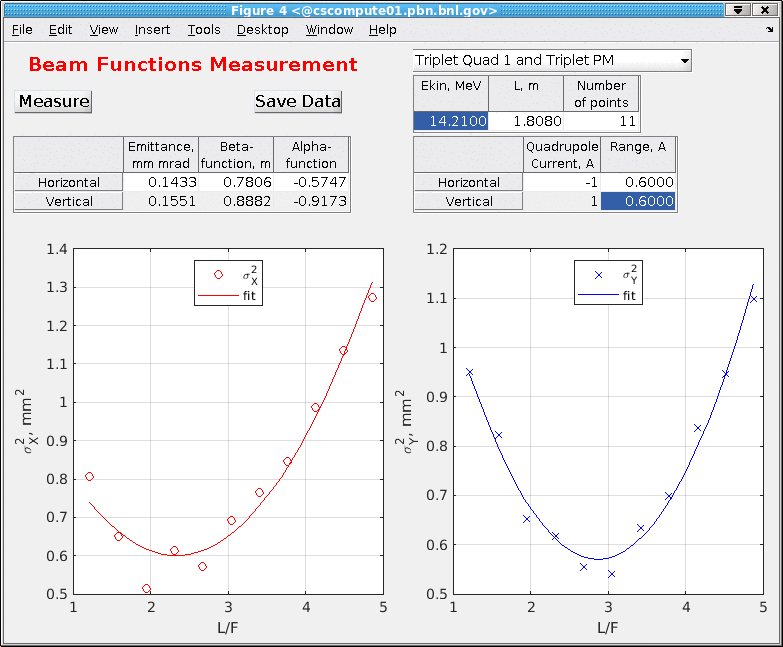 We continue to setting up the electron beam in the diagnostics beamline. Normalized emittance is about 3 microns, peak current about 70 A, energy spread is small.
We will continue to improve the beam quality
We started work with solenoid alignment using protons in the blue ring. The results look promising and we would like to confirm them with beam in the yellow ring.
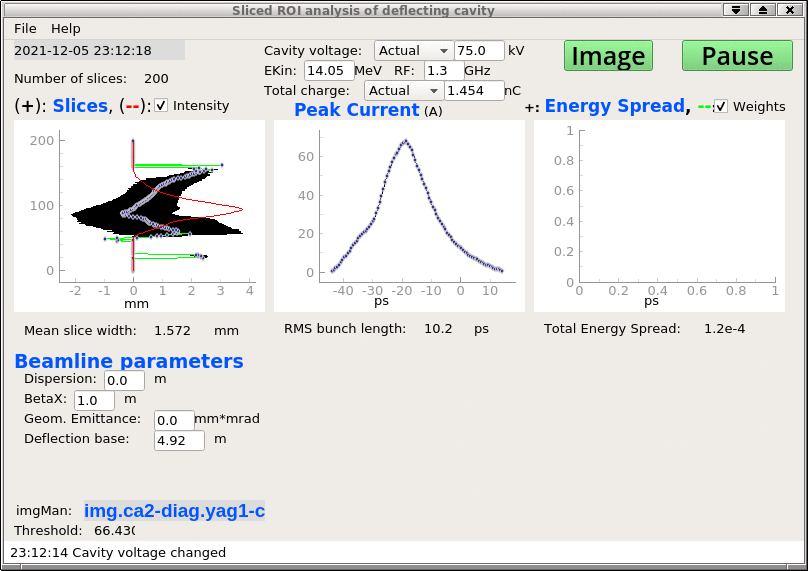